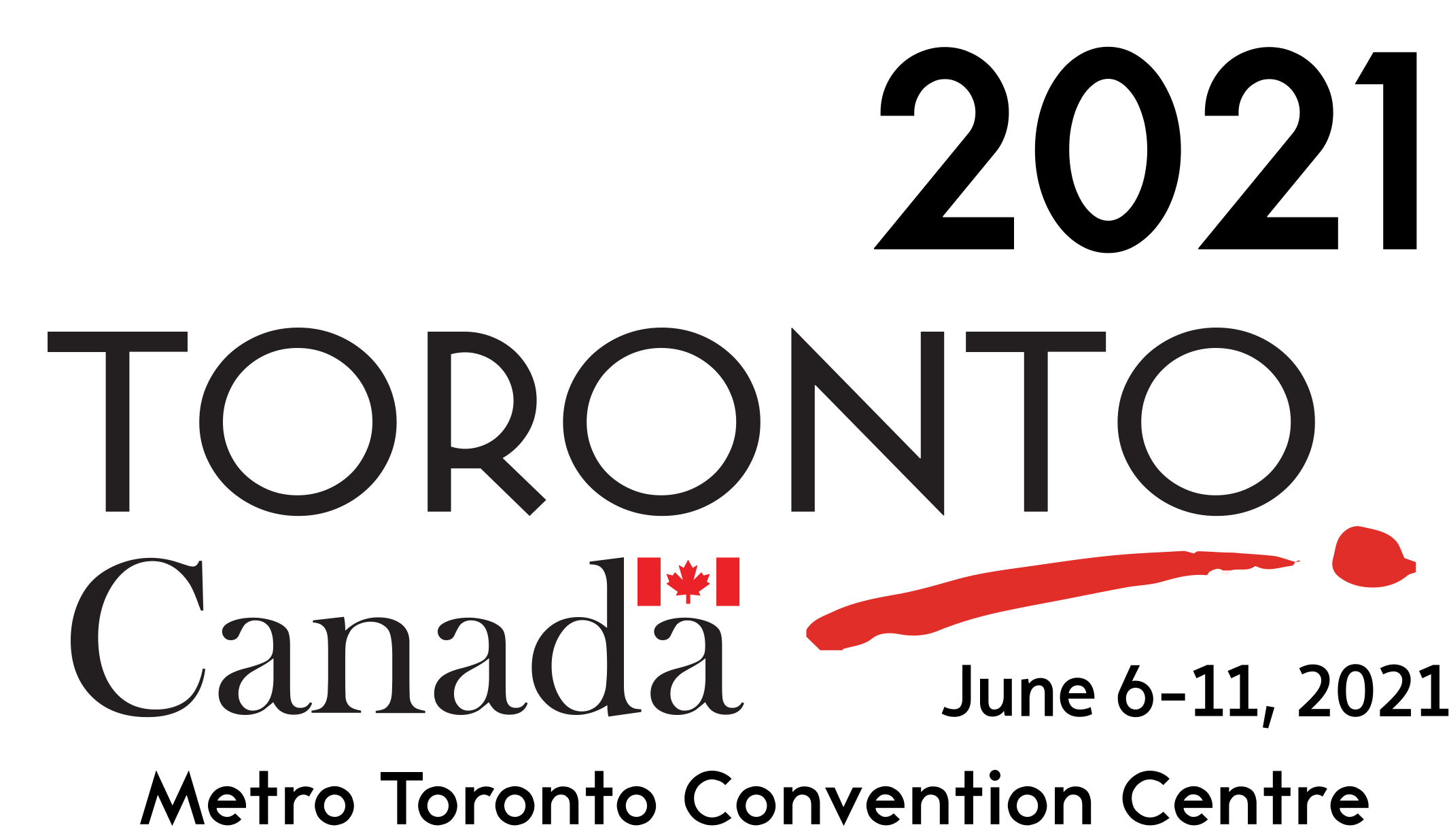 AUTOMATED MISPRONUNCIATION DETECTION IN NON-NATIVE (L2) ENGLISH WITH UNCERTAINTY MODELING
Daniel Korzekwa*†, Jaime Lorenzo-Trueba*, Szymon Zaporowski†, Shira Calamaro*, Thomas Drugman*, Bozena Kostek† * Amazon Speech † Gdansk University of Technology, Faculty of ETI, Poland
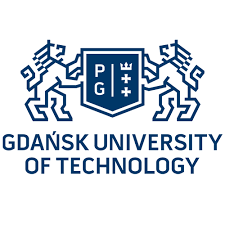 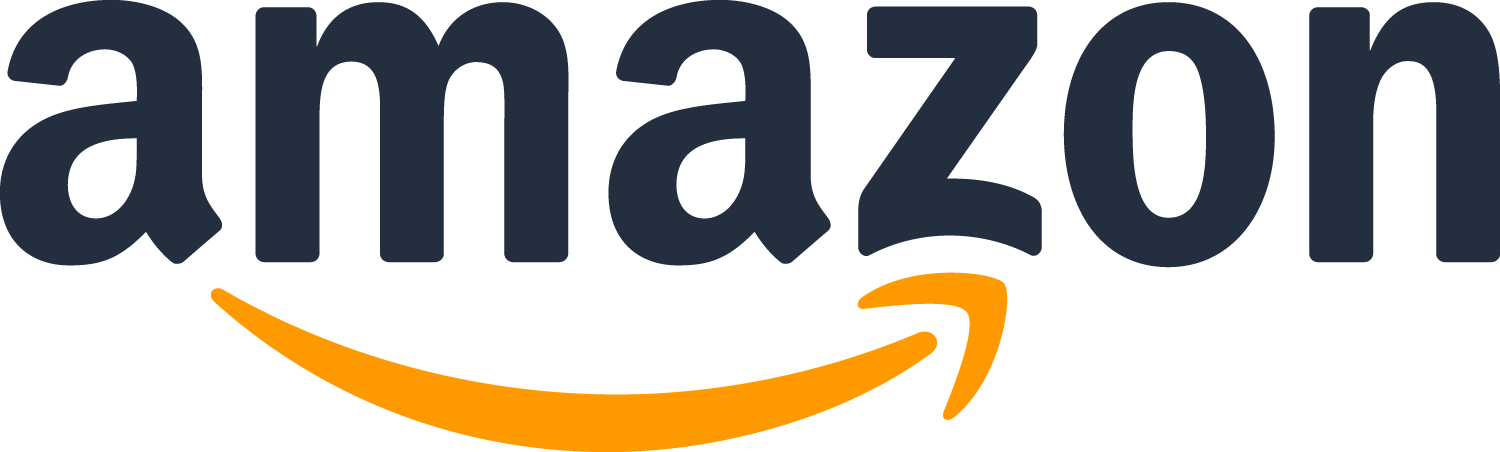 Daniel Korzekwa (https://www.linkedin.com/in/danielkorzekwa/)
Applied Science Manager at Amazon Speech. Machine learning models for speech generation (speech synthesis, voices conversion) used in Amazon Alexa.
PhD research on automated pronunciation assessment in non-native speech at Gdansk University of Technology (supervisor Prof. Bożena Kostek).
Research Goal - Avoid misinforming students on pronounciation errors
Classical approach
Recognize phonemes pronounced by a speaker and compare with expected (canonical) pronunciation of a native speaker.  

False pronounciation errors are raised due to
Recognizing phonemes accurately is difficult (15% Phoneme Error Rate)
Multiple ways for a sentence to be pronounced correctly. For example,  ‘enough’ can be pronounced by native speakers as: /ih n ah f/ or /ax n ah f/
Model Architecture
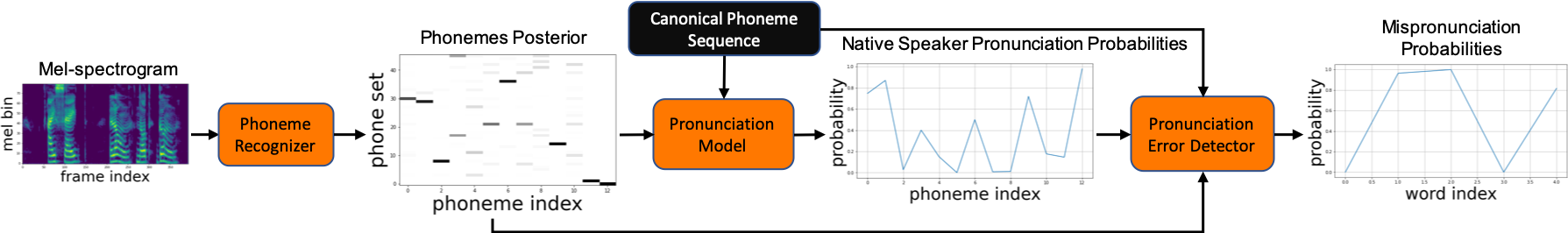 Neural network architecture of the WEAKLY-S model for word-level pronunciation error detection.
Neural Network Details
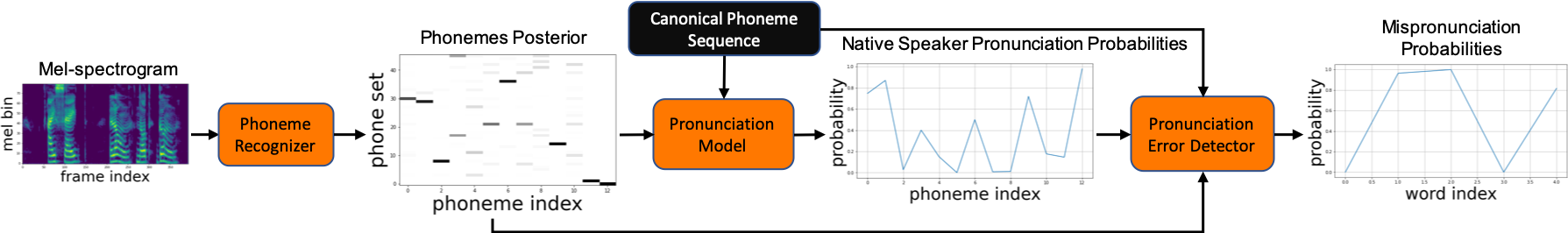 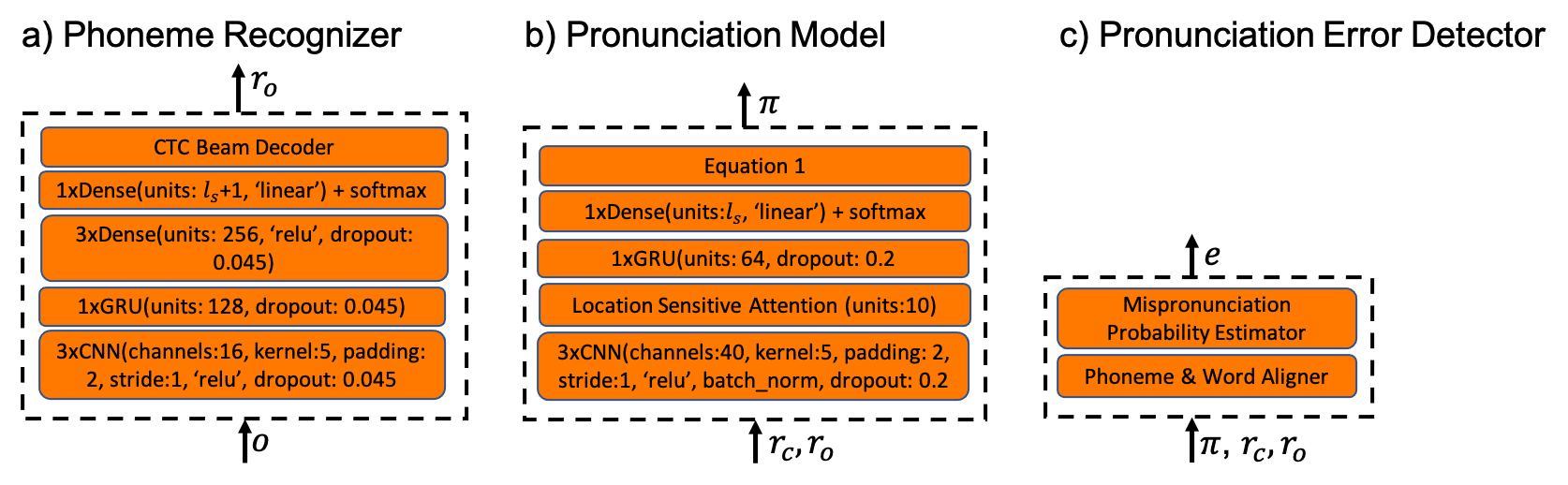 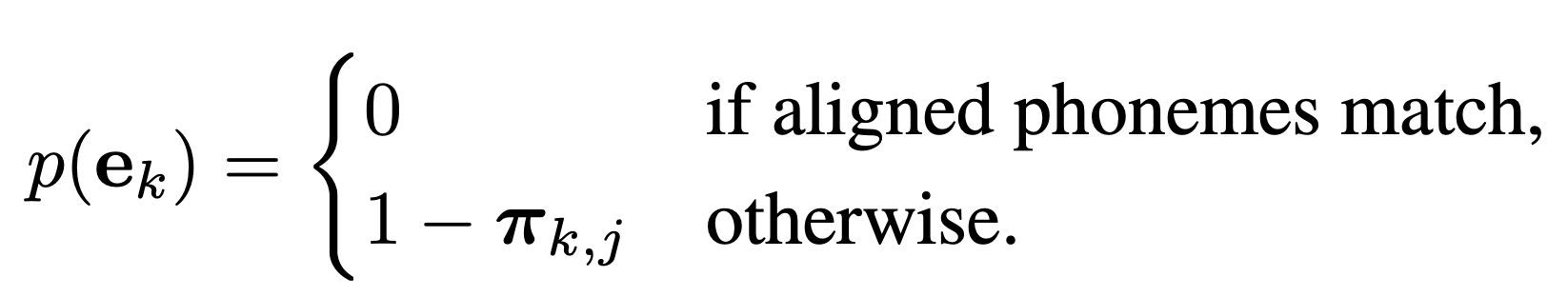 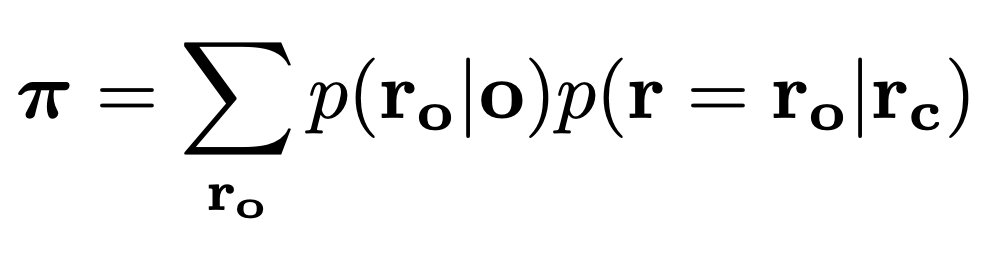 Goals of the Experiment
Does accounting for inaccuracies in phoneme recognition and variability in pronounced speech lead to precise pronunciation assessment?
What is more important? Accounting for inaccuracies in phoneme recognition or for variability in pronounced speech?
How does our model compare to state-of-the-art?
Experimental Setup – Speech Corpora
125.28 hours of L1 and L2 English speech from 983 speakers segmented into 102812 sentences (including 15 hours of L2 speech of 58 German, Italian and Polish speakers)
28 L2 speakers held out for testing
Both L1 and L2 speech were phonetically transcribed using Amazon proprietary grapheme-to-phoneme model
L2 corpora were annotated for English for word-level pronunciation errors by 5 native speakers of American
There are 4670 mispronounced words in L2 speech.
Experimental Results – Compared Systems
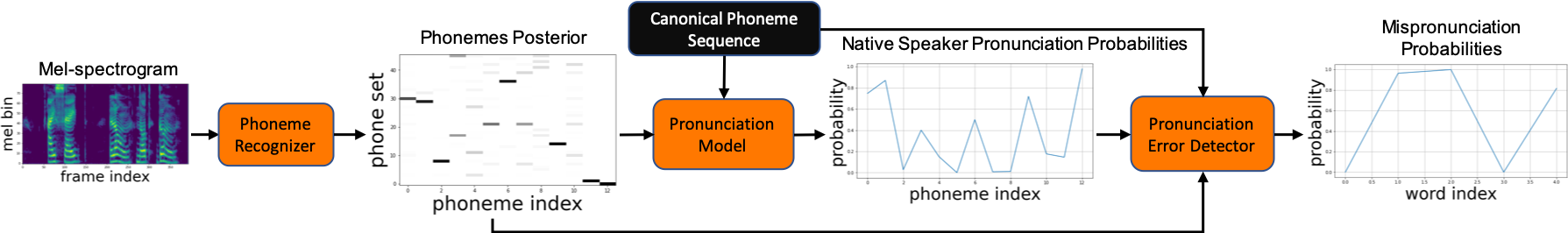 PR-PM – Our proposed model
PR-NOLIK - CTC-based mispronunciation detection model proposed by Leung et al. 2019
(special case of our model)
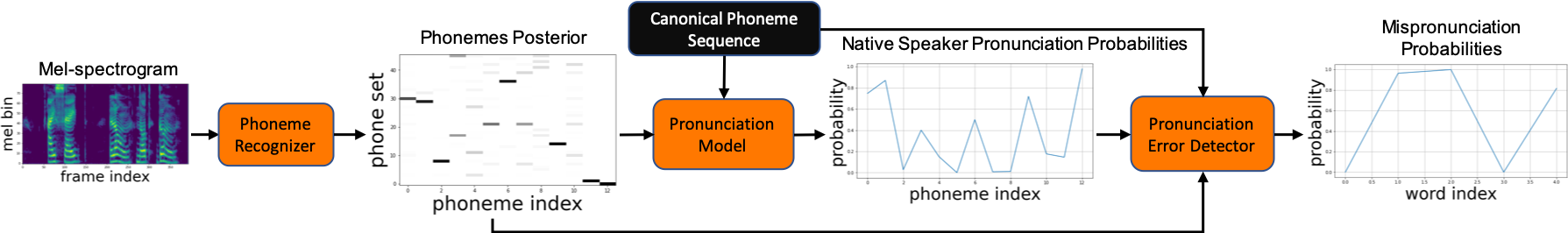 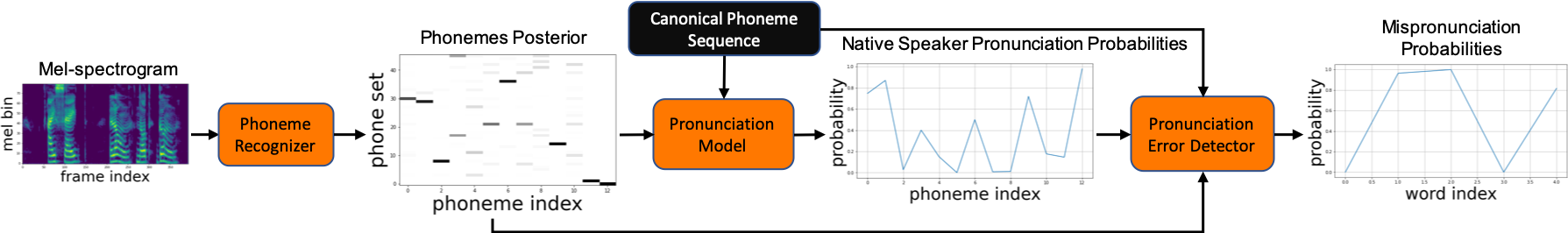 PR-LIK – A variant of our model without Pronunciation Model
Experimental Results
The proposed model is able to lower the number of false positives in mispronunciation detection, whereas the baseline models can’t.
Conclusions and Next Steps
Accounting for inaccuracy in phoneme recognition and for variability in pronounciation works well – keep exploring.
How to improve?
Train the model jointly - To eliminate cumulating errors due to disjoined training
Optimize directly for pronunciation errors - To eliminate inaccuracies due to the Needleman-Wunsch algorithm
Train the model in a weakly-supervised way (only using info on mispronounced words) - To address the the limited availability of phonetic transcription of L2 Speech